The Lost Science of Money
CHAPTER 7:
THE SCHOLASTICS:   THE MORAL ECONOMISTS
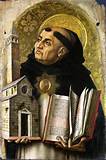 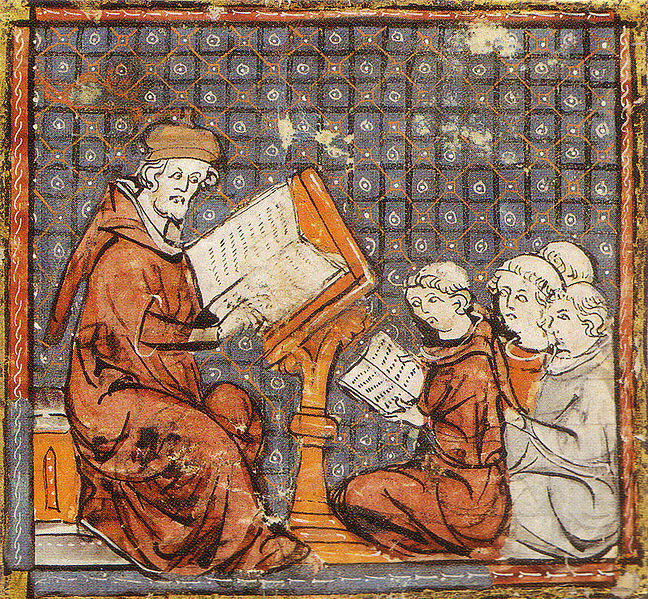 ST. THOMAS AQUINAS
(1225-1274)
Scholastics thought critically about the economy and money
and taught in medieval universities in Europe from about 1100–1500
THE SCHOLASTICS:   THE MORAL ECONOMISTS
THEMES OF LOST SCIENCE OF MONEY BOOK
Primary importance of the money power

Nature of money purposely kept secret and confused

How a society defines money determines who controls the society

Battle over control of money has raged for millennia:     public vs private
THE SCHOLASTICS:   THE MORAL ECONOMISTS
PRESENTATION

WHO WERE THE SCHOLASTICS?
THEIR VIEW OF MONEY
THEIR ARGUMENTS AGAINST USURY
Authority, Church Laws
Human Law
Natural Law
Aristotle
FALL OF USURY PROHIBITION: LUTHER, CALVIN
CHURCH’S LASTING CONTRIBUTION
SUMMARY
THE SCHOLASTICS:   THE MORAL ECONOMISTS
WHO WERE THE SCHOLASTICS?
THE SCHOLASTICS:   THE MORAL ECONOMISTS
THE COMMERCIAL REVOLUTION OF THE 13TH CENTURY 1160 - 1330
The ‘long thirteenth century’ saw fundamental changes in money, credit, business practices, relations in society.
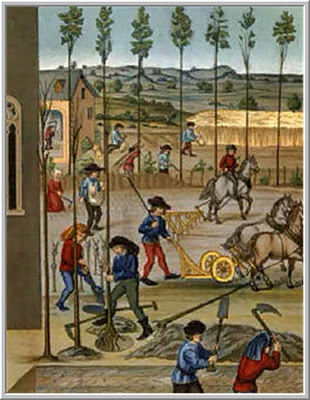 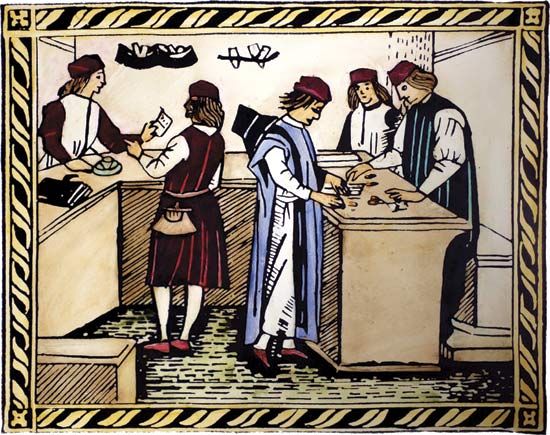 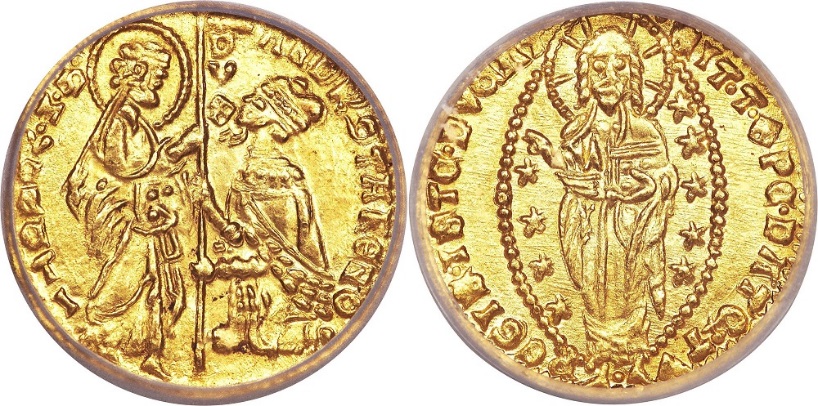 THE SCHOLASTICS:   THE MORAL ECONOMISTS
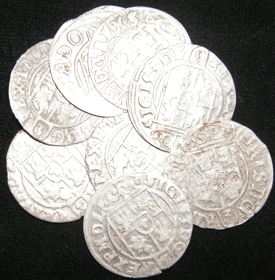 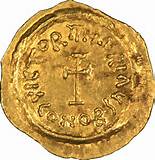 More money…..
Increase in intl trade….
Rise of towns…..
Rise of credit….
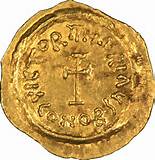 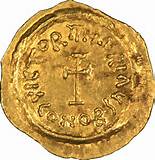 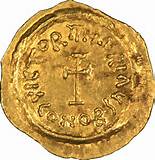 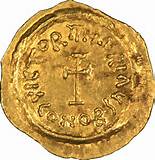 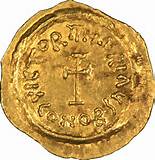 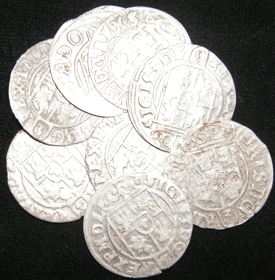 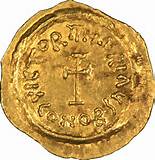 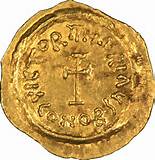 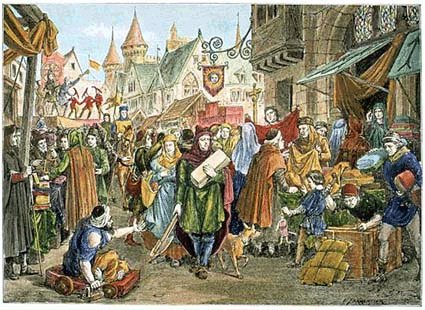 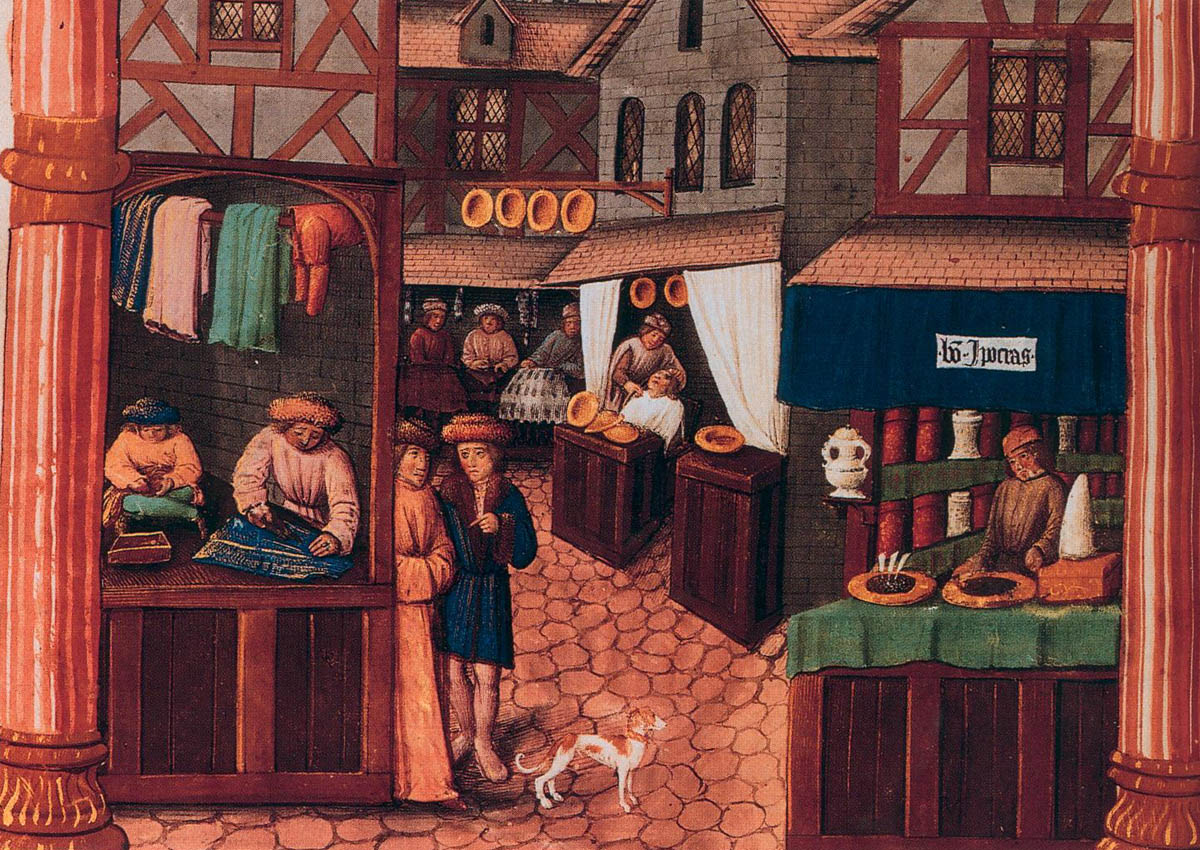 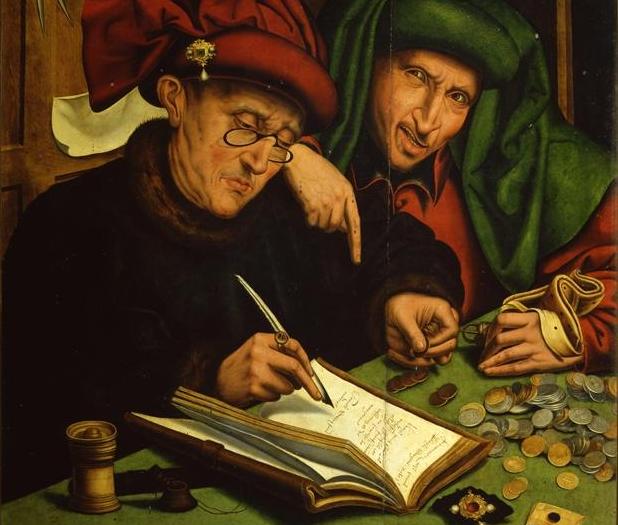 THE SCHOLASTICS:   THE MORAL ECONOMISTS
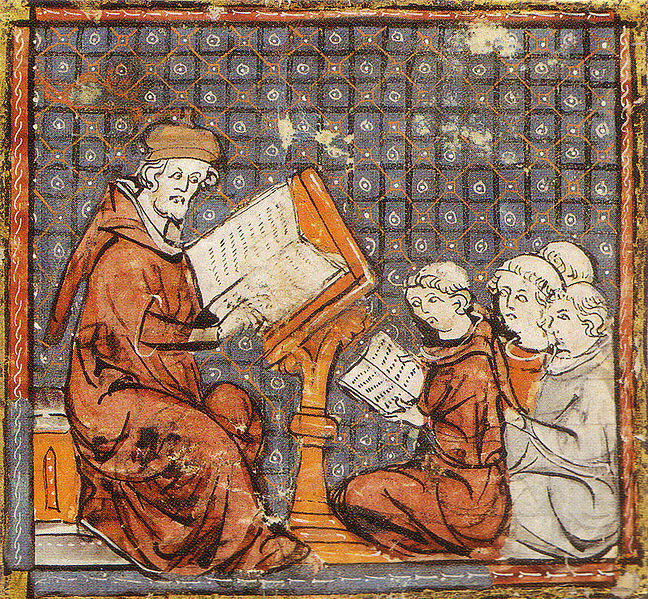 The Scholastics were Churchmen 
who created a moral code of
business behavior, using reason & law.


They discussed the ‘just price’.

They discussed a market without monopoly.
THE SCHOLASTICS:   THE MORAL ECONOMISTS
The Scholastics reasoned:

“Money is medium in exchange,
       and not terminus.”
       Money is not an end in itself.

A loan has no risk to the lender;
      therefore usury is unearned income.

The lender cannot gain from the
      advantage accruing to the borrower.
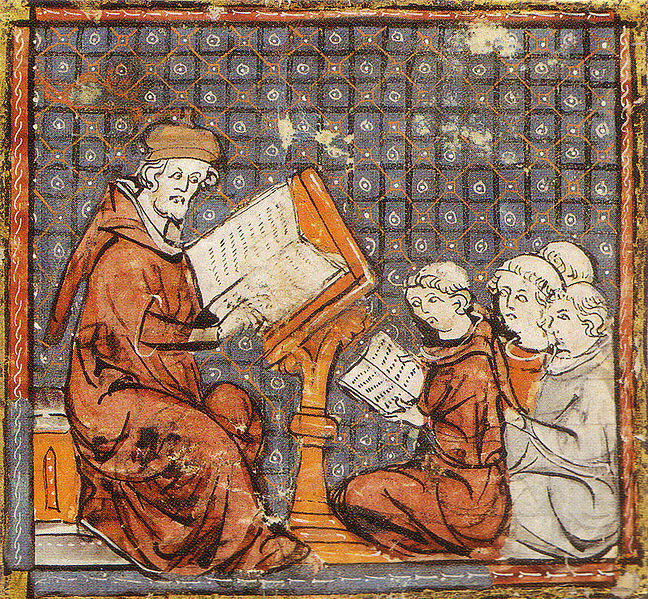 THE SCHOLASTICS:   THE MORAL ECONOMISTS
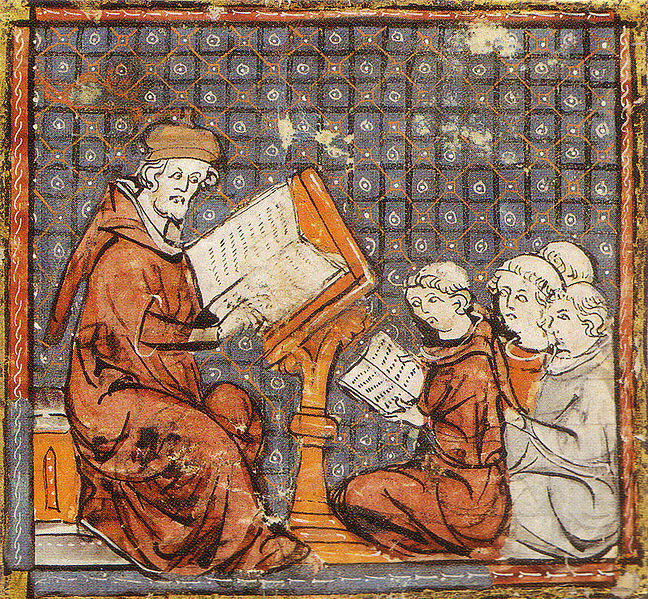 They identified the immorality
of usury.
THE SCHOLASTICS:   Identified the Immorality in usury
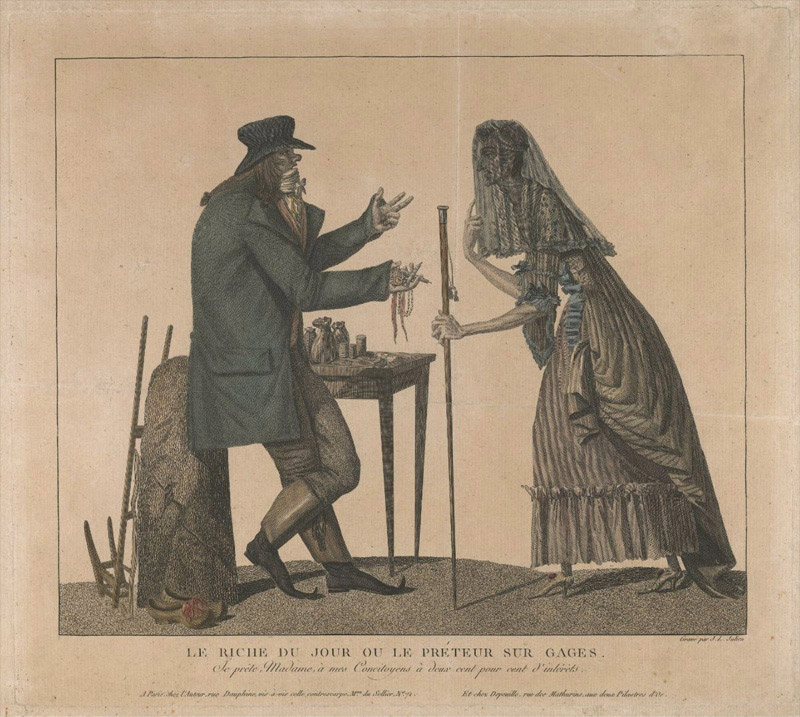 When the lender exploits the
immature and the mentally
deficient.
THE SCHOLASTICS:   Identified the Immorality in usury
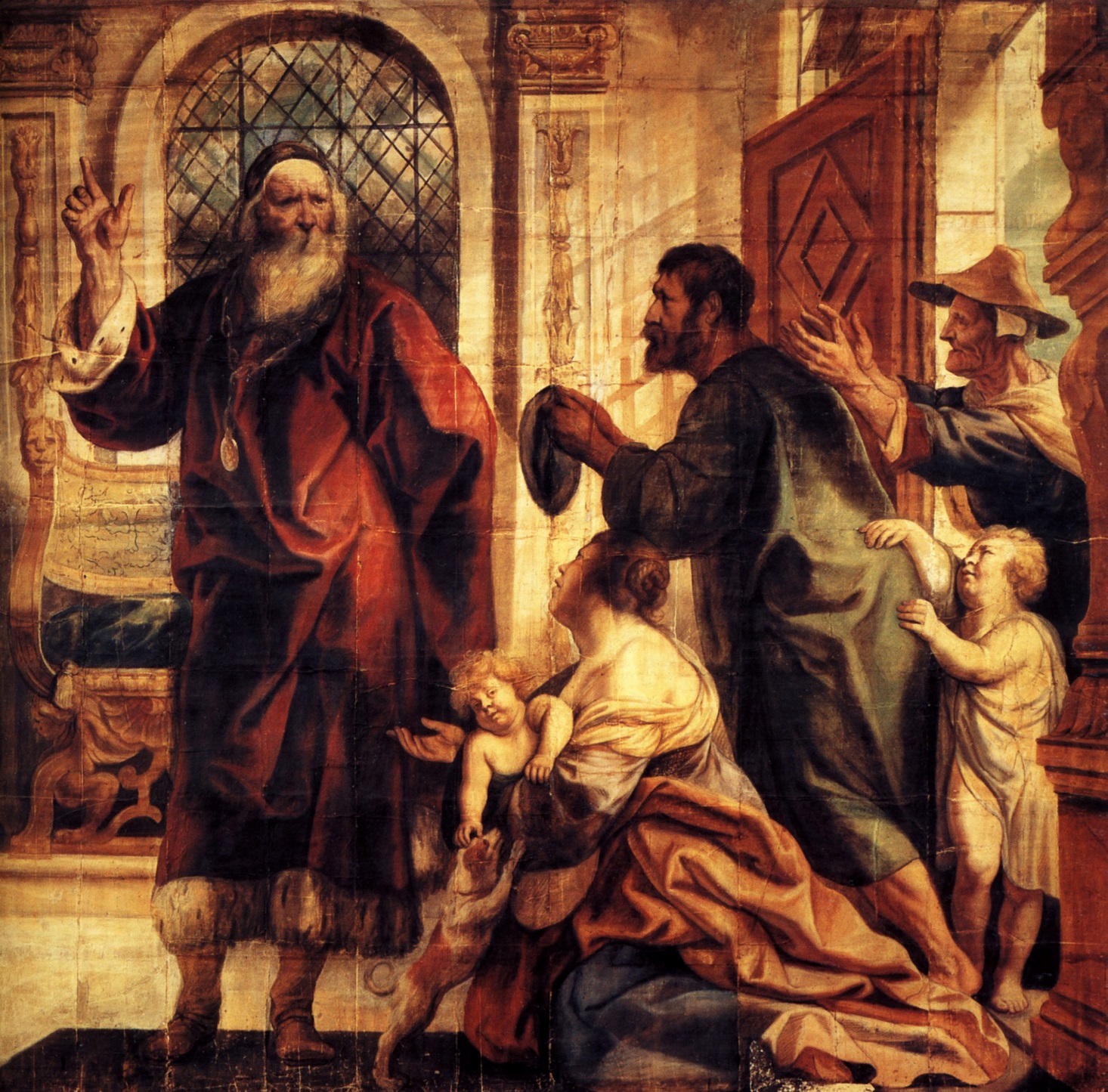 When the borrower is in the power
of the lender.
THE SCHOLASTICS:   Identified the Immorality in usury
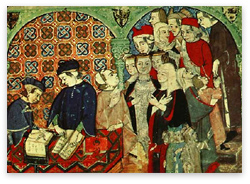 When the lender is causing or
applying duress.
THE SCHOLASTICS:   Identified the Immorality in usury
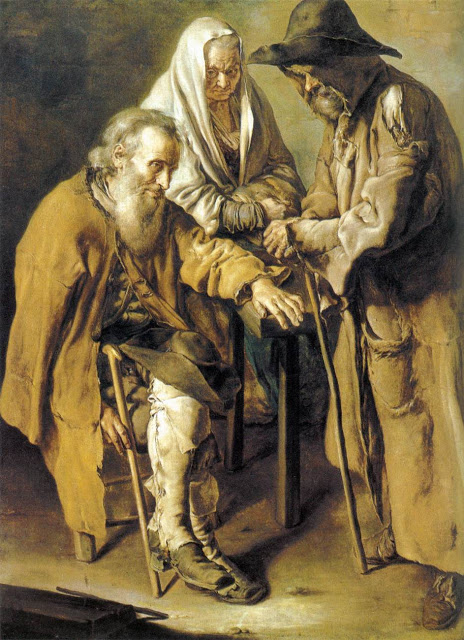 When the borrower is in the
utmost need.
THE SCHOLASTICS:   THE MORAL ECONOMISTS
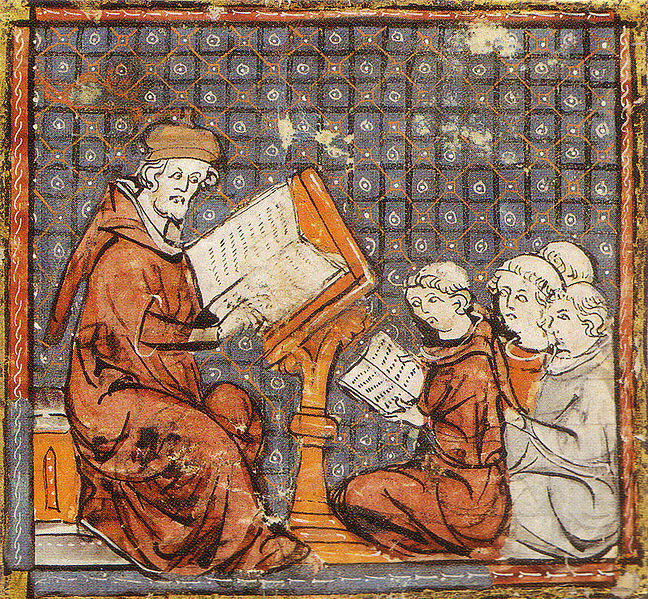 The Scholastics were not against all usury.
They allowed usury if the lender
took risk without certain gain.
THE SCHOLASTICS:   THE MORAL ECONOMISTS
‘SOCIETAS’
        The lender could earn interest if actually taking some risk, without a guaranteed gain. 
        Partnerships could be formed if profitable investment opportunities existed.   There was no objection to
         seeking profit.   One partner could supply labor and the other money.
         Venice, the ‘first capitalistic city’ used partnerships in this category
         for their banking activities.
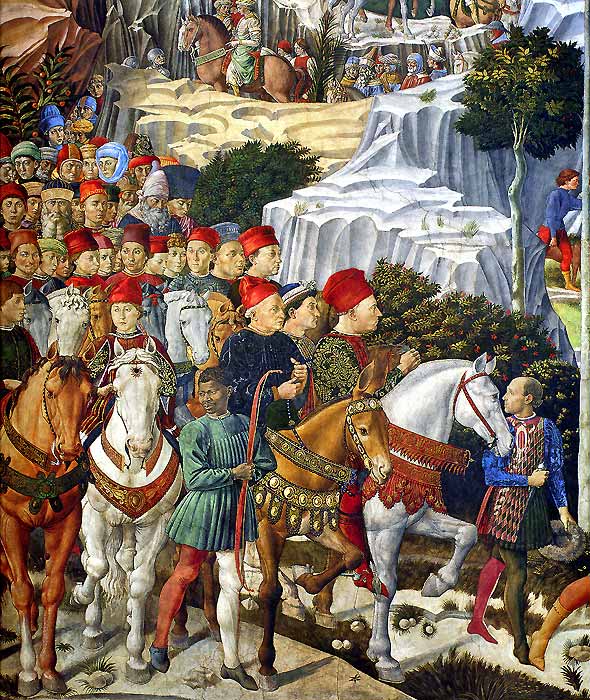 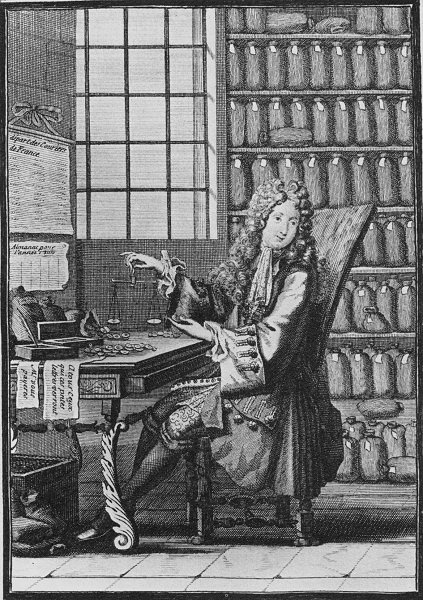 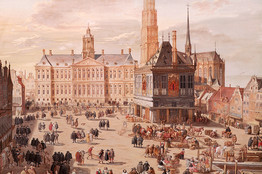 THE SCHOLASTICS:   THE MORAL ECONOMISTS
‘CENSUS’
        The obligation to pay an annual return based on some ‘fruitful’ property.  
        The lender took a risk, since if the crop was destroyed by weather, the
        borrower had no obligation that year.
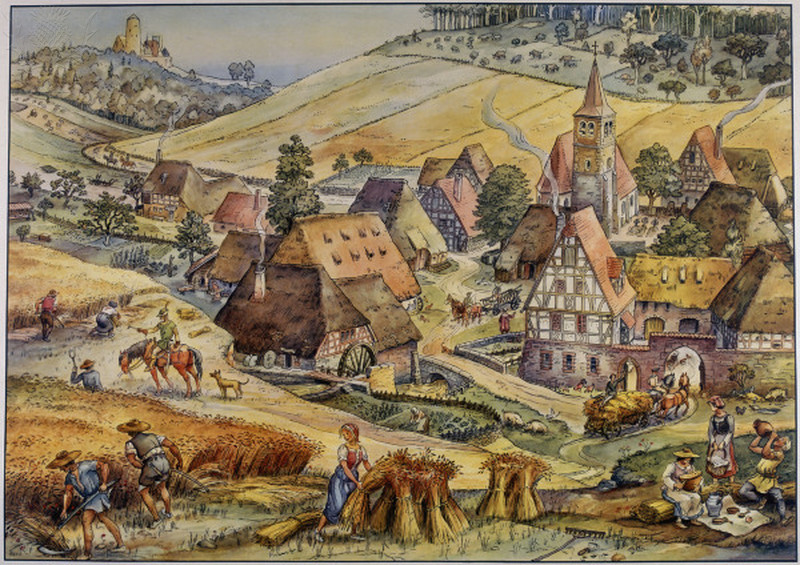 THE SCHOLASTICS:   THE MORAL ECONOMISTS
2.    THEIR VIEW OF MONEY
THE SCHOLASTICS:   View of Money
They saw a distinction between money and capital goods,
like Aristotle.
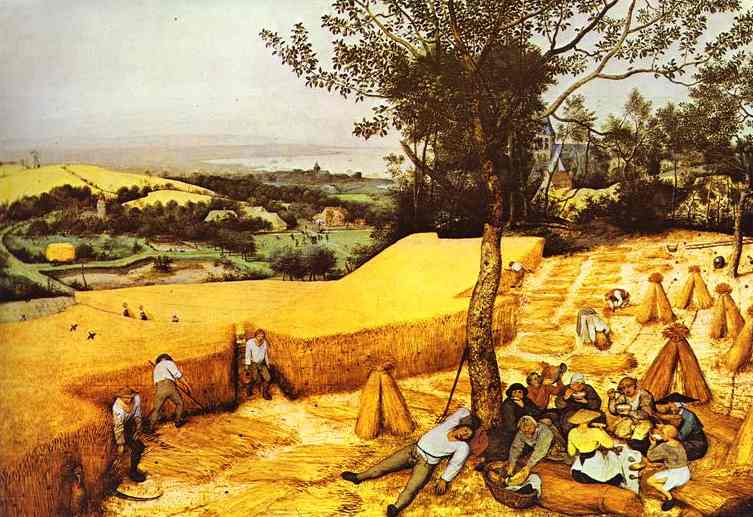 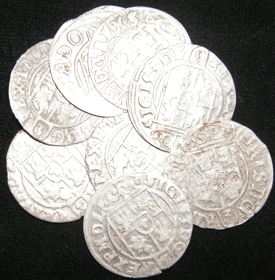 THE SCHOLASTICS:   View of Money
But they were wrong in a very important way.
They saw money as exempt
from supply and demand laws.
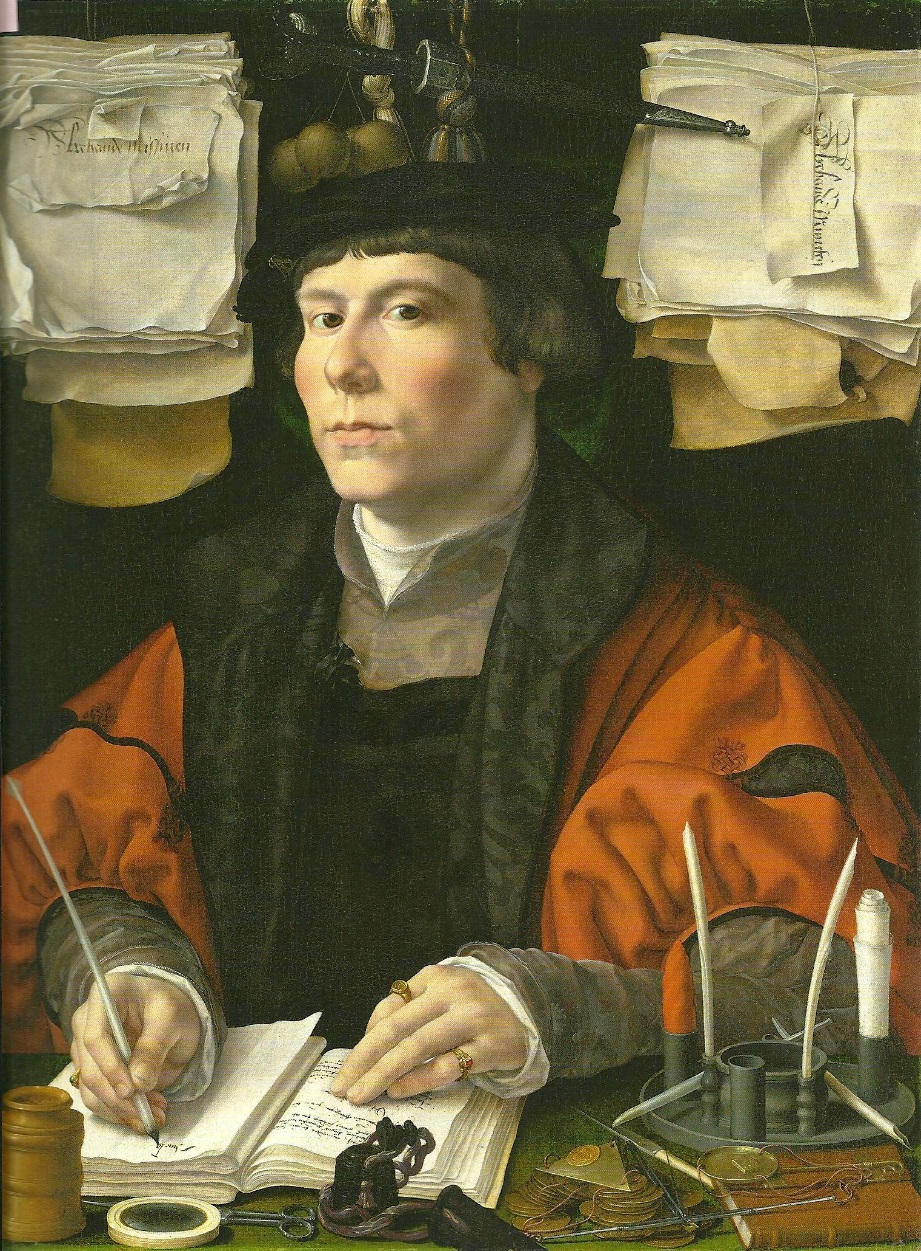 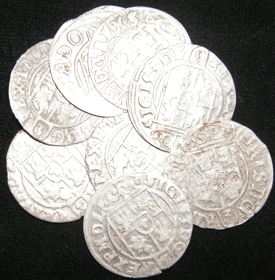 They didn’t recognize 
private bank credit as money,
conjured up out of thin air 
by private banks !
THE SCHOLASTICS:   View of Money
BANKING – MONEY OF ACCOUNT:   BANKING’S SECRET
Early banking had developed a money of account, based on handwritten entries.  


The Knights Templars brought back to Europe from the Crusades the knowledge of double-entry bookkeeping.  This method was implemented by the banks.


“It must have soon become apparent to the Templars, the Italian merchant bankers and the great German lending houses that they possessed the power to CREATE MONEY in the form of bookkeeping credits on their books.”   Stephen Zarlenga, THE LOST SCIENCE OF MONEY
THE SCHOLASTICS:   View of Money
BANKING – MONEY OF ACCOUNT:   BANKING’S SECRET
Loans would not have to be made in coinage.   

Loans could be made by WRITING IN CREDITS TO THE BORROWER’S ACCOUNT.    The borrower would have the ability to write checks on that account.

Once the borrowers got in the habit of using checks (back then, called bills of exchange), the banker could increase the money supply with these credits.   The credits would be used as a means of exchange, as money.  But the new accounting money came with usury – these were loans.    The Church scholars, the Scholastics, had not known about this sleight of hand – and thus could not shine the sin of usury on it!

Today it is legal and the basis of our banking system.    But it is a well-kept secret.
THE SCHOLASTICS:   Arguments Against Usury
3.   THEIR ARGUMENTS AGAINST USURY
Authority, Church Laws
Human Law
Natural Law
Aristotle
THE SCHOLASTICS:   Authority, Church Laws
Authority, Church Laws
THE SCHOLASTICS:   Authority, Church Laws
JEWISH RELIGION:  OLD TESTAMENT
Deuteronomy 23:19
Thou shalt not lend upon interest to thy brother.

Leviticus 25:36-37
Take thou no interest from him or increase; but fear thy God, that thy brother may live with thee. Thou shalt not give him thy money upon interest, nor lend him thy victuals for increase.
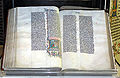 THE SCHOLASTICS:   Authority, Church Laws
CHRISTIANITY
JESUS – ALL MEN ARE BROTHERS

Luke 6:34-35
But love ye your enemies, and do good, and lend, hoping for nothing again; and your reward shall be great, and ye shall be the children of the Highest: for he is kind unto the unthankful and to the evil.
THE SCHOLASTICS:   Authority, Church Laws
CATHOLIC CHURCH
4TH century AD – First Council of Nicaea (325) – church prohibited taking
       usury by clergy under pain of expulsion from clergy
5th century AD – church prohibited taking of usury by laity
8th century AD – church declared usury to be a general criminal offence
850 – Synod of Paris – excommunicated all usurers 
1179 – Third Lateran Council - excommunicated those who engage in   usury – “notorious usurers should not be admitted to communion of the altar or receive Christian burial if they die in this sin.” 
1311 – ban on usury absolute – Pope Clement V declared all secular  legislation in its favor null and void
1515 – Lateran Council – “gain is sought from use of a thing not itself fruitful (=‘barren’) without labour, expense, risk on part of lender”
1586 - Pope Sixtus V would call the practice of usury, "most detestable to God and man, damned by the sacred canons and contrary to Christian charity."
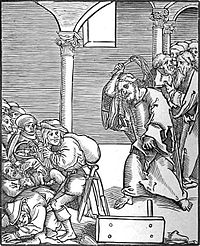 Christ drives the Usurers out of the Temple,
a woodcut by Lucas Cranach the Elder
THE SCHOLASTICS:   Human Law
Human Law
THE SCHOLASTICS:   Human Law
CODES THROUGHOUT HISTORY HAVE RESTRICTED USURY
2130-2088 BC         CODE OF HAMMURABI                                                                  LIMIT TO 33%

2000-1400 BC         VEDIC TEXTS OF ANCIENT INDIA - HINDU LAW                         BANNED USURY

   600-  400 BC         BUDDHIST JATAKAS:  ‘USURERS..FOUL-TOOTHED…’                CONTEMPT FOR USURY

             342 BC         REPUBLICAN ROME                                                                      BANNED USURY

          49-44 BC        rule of JULIUS CAESAR, ROMAN EMPIRE                                  LIMIT TO 12 ½ %

     306–337 AD       rule of CONSTANTINE, THE GREAT                                             LIMIT FROM 4-8%,
							                interest could not be
							                greater than principal

 7th century AD       Muslim Koran                                                                               BANNED USURY

              806 AD       Charlemagne 				               BANNED USURY

             1981 AD      United States				               Individual state usury laws
							               were sidestepped.
THE SCHOLASTICS:   Natural Law
Natural Law – from principle and evil effects

Logical Reasoning
THE SCHOLASTICS:   Natural Law
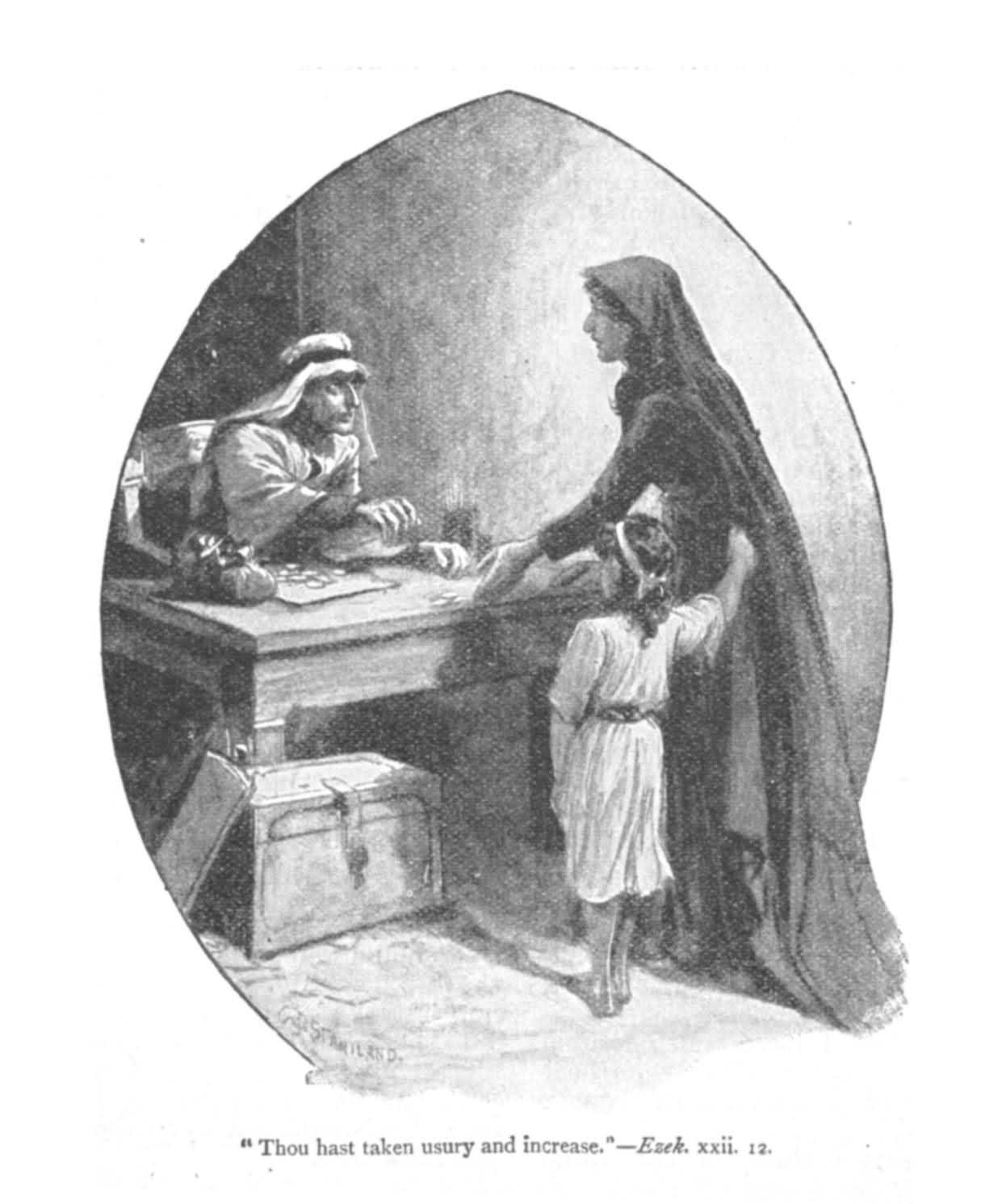 ABANDONMENT OF INDUSTRY

The rich will abandon industry,
and put money into usurious
loans rather than invest in agriculture.
THE SCHOLASTICS:   Natural Law
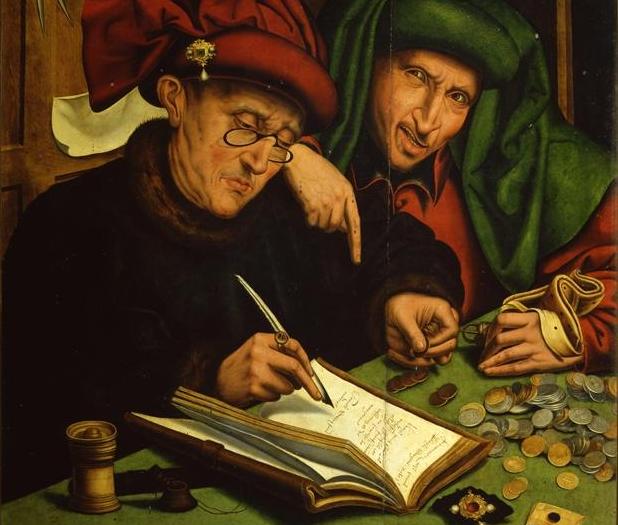 THE INFINITE APPETITE

Over time, money system will be 
destroyed, since there is no finite limit
to greed.
THE SCHOLASTICS:   Natural Law
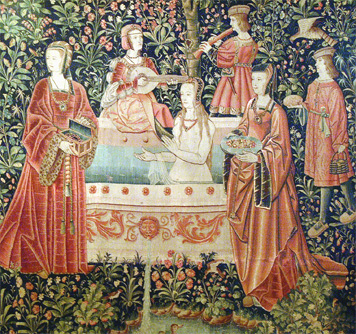 CONCENTRATION OF WEALTH

Usury concentrates money of the
community into hands of few.
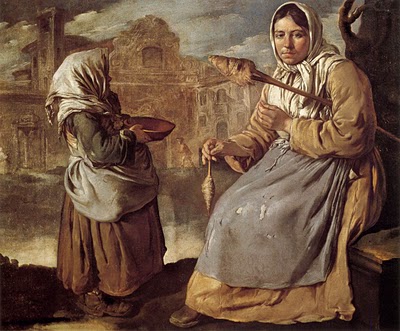 THE SCHOLASTICS:   Aristotle
Aristotle
THE SCHOLASTICS:   Aristotle
ANCIENT WESTERN PHILOSOPHERS:ARISTOTLE
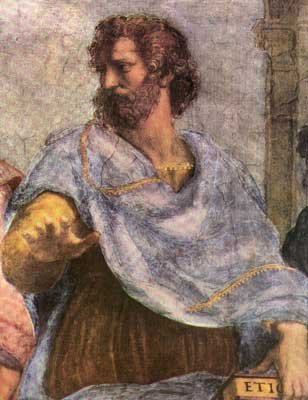 “…The most hated sort, and with the greatest reason, is usury, which makes a gain out of money itself, and not from the natural object of it. For money was intended to be used in exchange, but not to increase at interest….

…And this term interest,
which means the birth of money from money…
this is the most unnatural.” -  Politics, by Aristotle, Book 1
384 BC – 322 BC
THE SCHOLASTICS AND TODAY
BASED ON RELIGION AND MORALITYHow do you treat your brother?Practically all important ethical teachers -- Moses, Aristotle, Jesus, Mohammed, and Saint Thomas Aquinas, for instance -- have denounced lending at interest as usury and as morally wrong.
Stephen Zarlenga, the Author
Today usury is the structural misuse of the money mechanism.   It is genocidal, anti-social, and is the manipulation of money, banking, and the credit system.
THE SCHOLASTICS:   FALL OF USURY PROHIBITION
FALL OF THE USURY PROHIBITION:
               LUTHER, CALVIN
THE SCHOLASTICS:   FALL OF USURY PROHIBITION
ECONOMIES WERE GROWING –
COMMERCIAL LOANS INCREASING
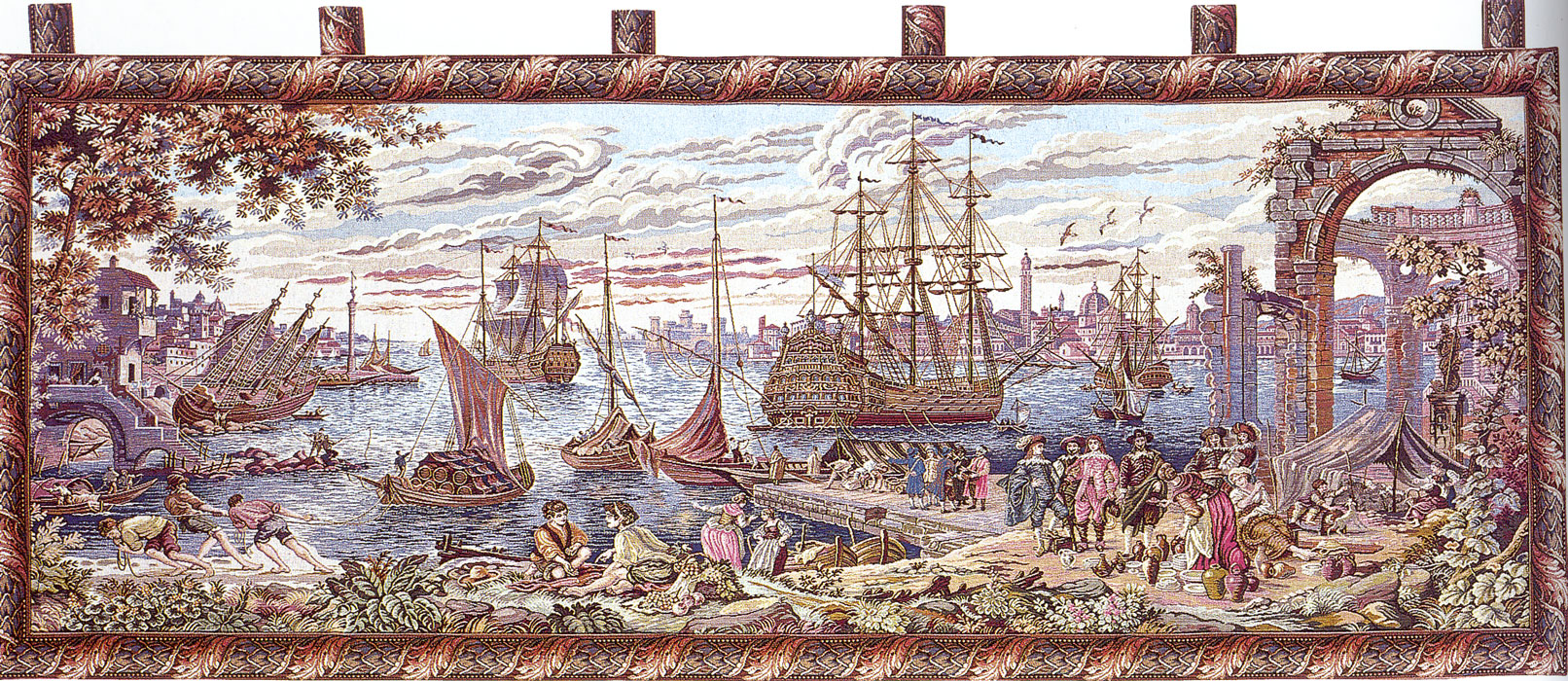 THE SCHOLASTICS:   FALL OF USURY PROHIBITION
SEMANTIC AVOIDANCE OF USURY PRACTICED BY MERCHANTS
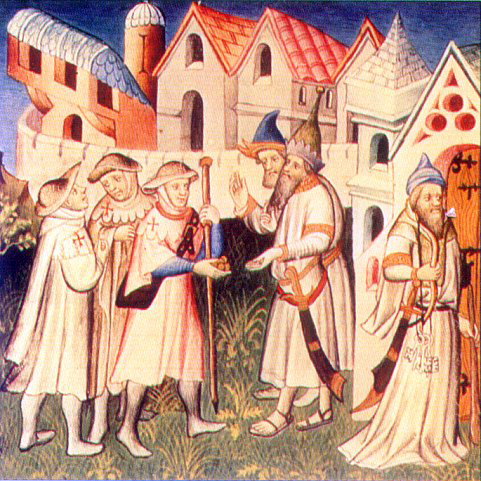 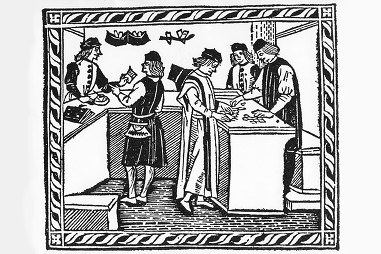 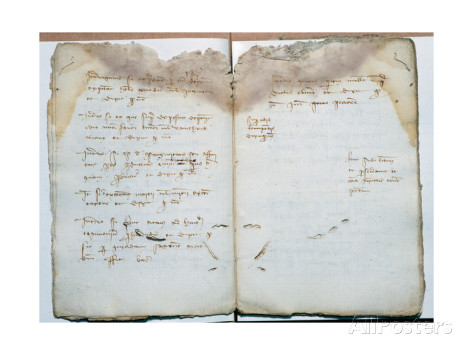 Credit sales > money sales
‘DRY EXCHANGE BILLS’ – SOLD TO BORROWER IN HOME COUNTRY WITH ‘FX FEE’
THE COMMERCIAL REVOLUTION OF THE 13TH CENTURY: 1160 - 1330
THE SCHOLASTICS:   FALL OF USURY PROHIBITION
THE BILL OF EXCHANGE:  POST-DATED CHECK
BILL:   ORDER TO PAY $$ AMOUNT       TO AGENT OF BANKER
AS
BORROWER –
MAKER OF BILL
AGENT OF
BORROWER
<IN RELATIONSHIP>
AGENT OF
BANKER
GOLD COIN
REPAID WITH
AGIO (PREMIUM)
GOLD
COIN
LOANED
<IN RELATIONSHIP>
BANKER
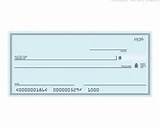 BRUGES, FLANDERS
AGENT OF BORROWER, BRUGES
GENOA, ITALY
FUTURE
$$
AGENT OF BANKER, BRUGES
$$ foreign coin
BORROWER, GENOA
THE COMMERCIAL REVOLUTION OF THE 13TH CENTURY: 1160 - 1330
THE SCHOLASTICS:   FALL OF USURY PROHIBITION
THE “DRY” EXCHANGE
BILL:   NEVER SENT TO AGENT IN OTHER CITY
AS
BORROWER –
MAKER OF BILL
GOLD COIN
REPAID WITH
AGIO (PREMIUM=FX FEE)
GOLD
COIN
LOANED
BANKER
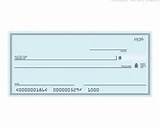 AGENT OF BORROWER, BRUGES
GENOA, ITALY
FUTURE
$$
AGENT OF BANKER, BRUGES
$$ foreign coin
BORROWER, GENOA
THE SCHOLASTICS:   FALL OF USURY PROHIBITION
BY THE END OF THE MEDIEVAL PERIOD, THERE WERE TWO
ARGUMENTS LEFT AGAINST USURY
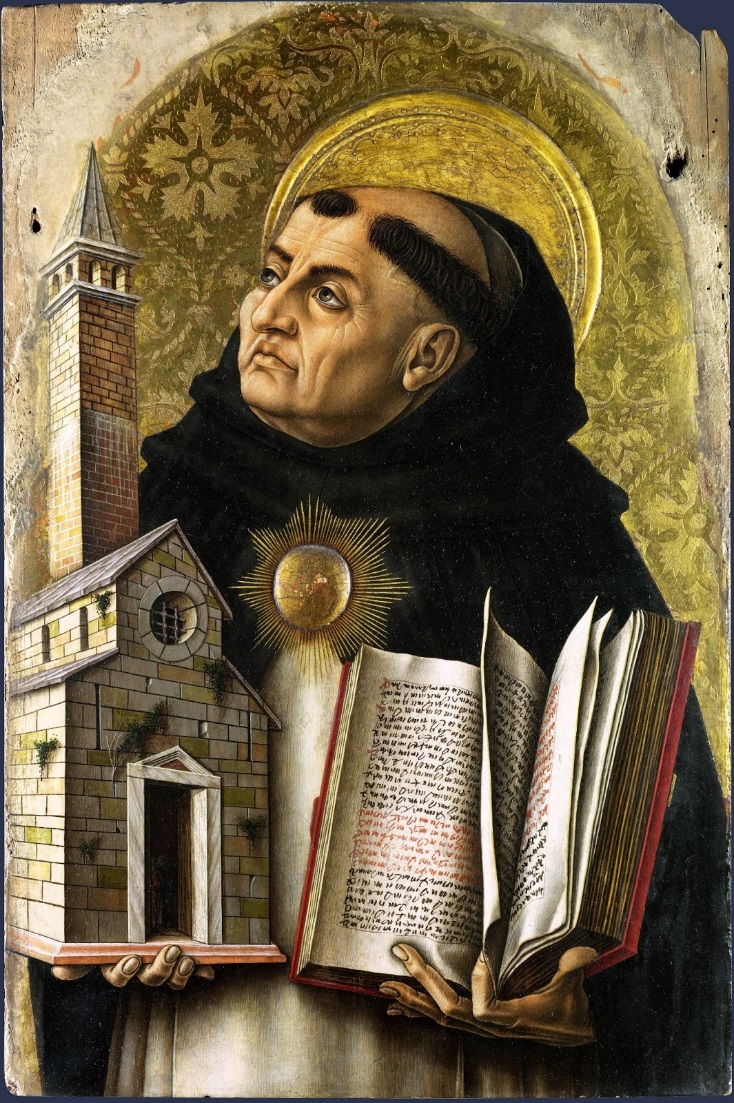 ARISTOTLE – money is sterile and usury
                       is against its purpose
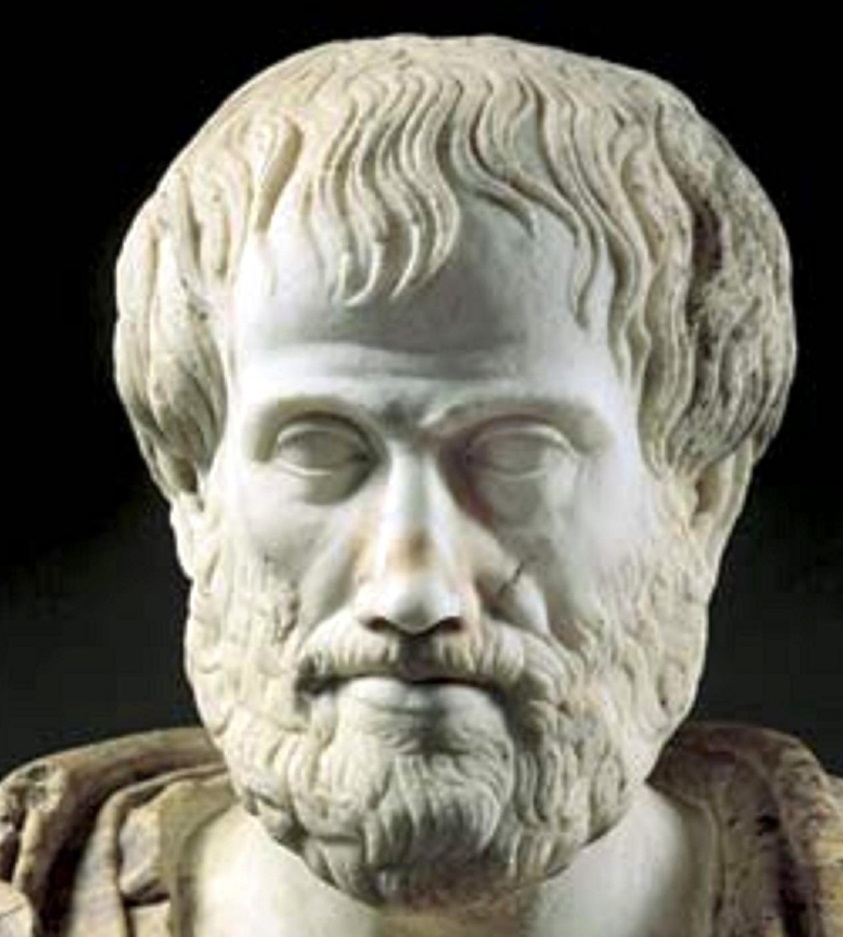 AQUINAS – usurer cannot sell both
                     money and use of it; 
                     lender unfairly transferring all 
                     risks to borrower
THE SCHOLASTICS:   FALL OF USURY PROHIBITION
THE CHURCH’S MORAL POWER WAS WEAKENED BY CORRUPTION
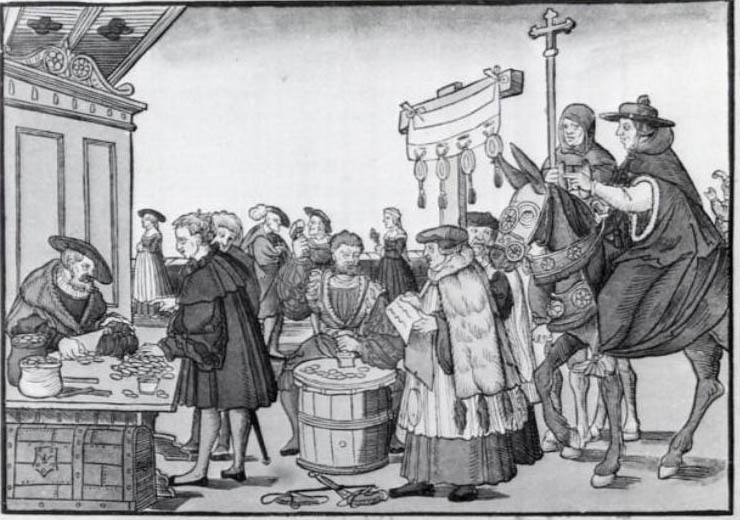 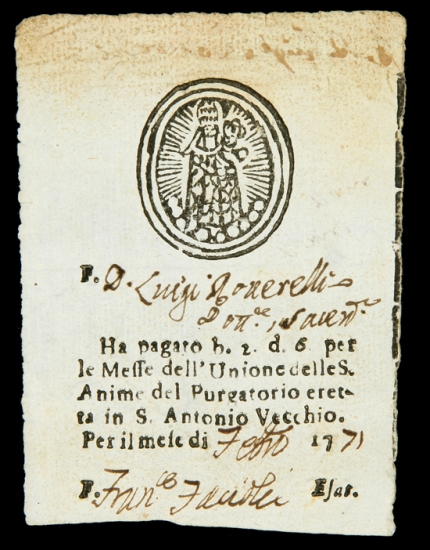 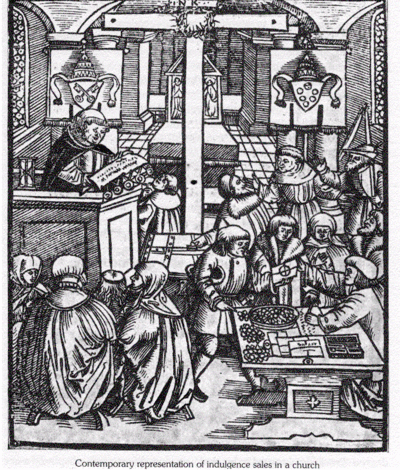 It was claimed that the Catholic Church invented the doctrine on indulgences in order to extract money from the faithful.

 Protestants argued that this was one of the major abuses and signs of corruption in the Catholic Church
THE SCHOLASTICS:   FALL OF USURY PROHIBITION
POWERFUL MONEY LENDING CLASS DEVELOPED
AND BY 1516 WERE CHARGING INTEREST
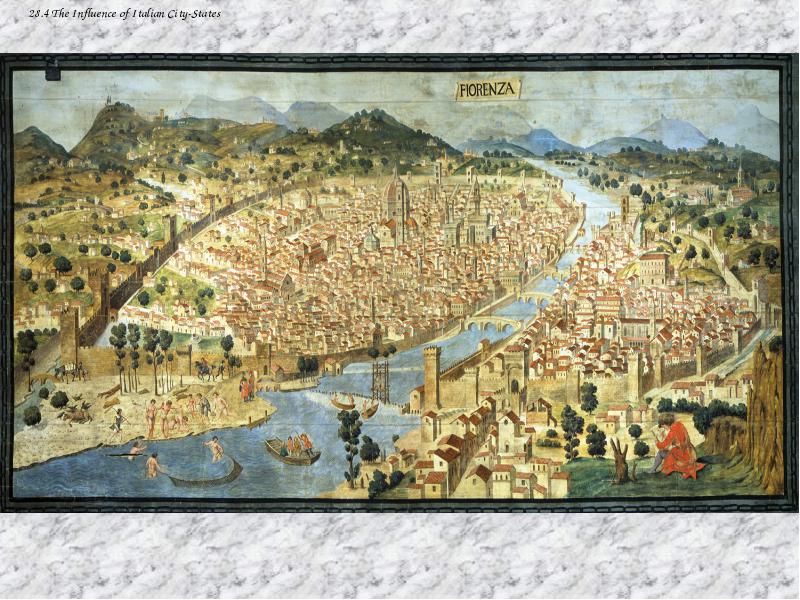 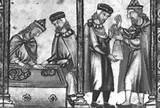 THE SCHOLASTICS:   FALL OF USURY PROHIBITION
CONFUSION OF WEALTH WITH MONEY –
MONEY AS A COMMODITY
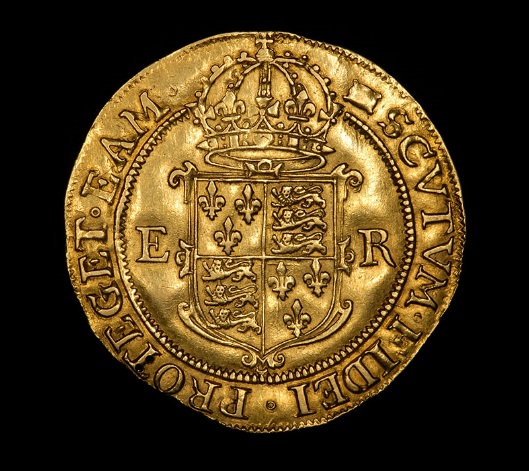 SUMMENHART (1455-1502)  – 
Money is a commodity and wealth
It was okay to use something
     in a way it was not intended.
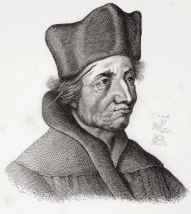 ECK (1486 – 1543) – student of Summenhart,
and FINANCED BY THE POWERFUL FUGGER
BANKING FAMILY, became famous defending
five percent as a harmless and therefore legal rate
of interest as long as the loan was for a bona fide
business opportunity.   The ‘investor’ gave up all
further gain.
THE SCHOLASTICS:   FALL OF USURY PROHIBITION
BANKING, TRADE AND CAPITALISM:                      Weakening of the Usury Laws
GROWTH OF TRADE AND FINANCE (BANKING) forced change upon a society.    This push came first from the city of Venice (1100-1600) and other Italian cities with their banking companies.  The profits of trade finance brought rapid wealth accumulation.

The ecclesiastical doctrine of interest was the greatest obstacle to modern banking, but now the pro-usury counter-movement began to grow. The new demands for goods from all across the globe created an environment that was simply too rich for the practice of usury not to flourish. 

The 16th century Protestant Reformation, initiated by Martin Luther, John Calvin, and other early Protestants, allowed the split between secular society (the laws of the Princes) and the religious society (the law of the church), weakening the usury laws.
THE SCHOLASTICS:   FALL OF USURY PROHIBITION
MARTIN LUTHER:  GERMAN REFORMER OF THE CHURCH’S CORRUPTION
1517, LUTHER’S 95 THESES, Wittenberg, Saxony:
Thesis 67: The indulgences, which the merchants extol
as the greatest of favours, are seen to be, in fact,
a favourite means for money-getting.
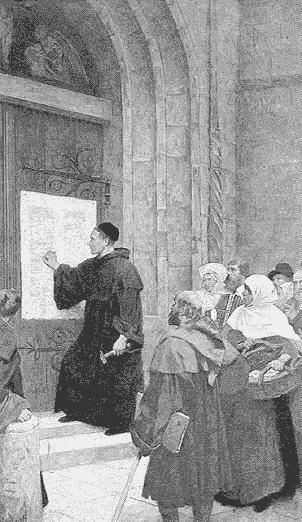 On business:  “If companies are to go on,
then that will be the end of law and honesty…”
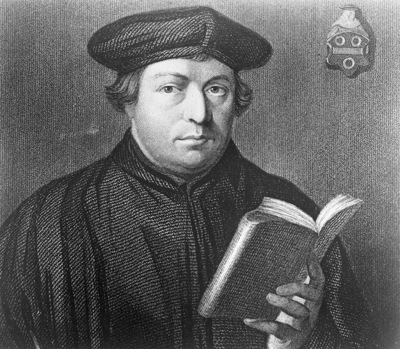 On usury:  his ultimate teaching was a complete
ban on all gain on loans.  This could not be lived
up to in modern life.
THE SCHOLASTICS:   FALL OF USURY PROHIBITION
JOHN CALVIN (1509-1564):  REVOLUTIONARY OF THE REFORMATION
Weakened Church and Its Ban on Usury
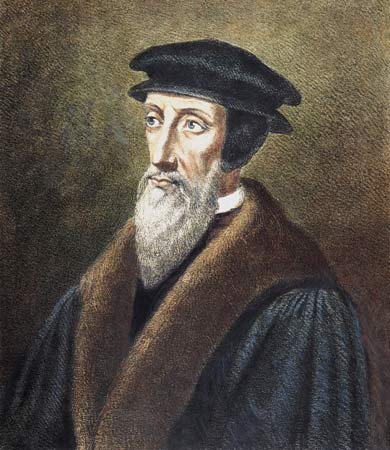 Calvin –The knowledge of God is obtained only by one 
studying scripture.   Priests were not needed.
Calvin’s Chosen People:
There is no free will.  Good works don’t matter.
"All are not created on equal terms, but some are
preordained to eternal life, others to eternal damnation…”
Calvin – accepted usury
Calvin – material wealth was the supreme good.
This eliminated Christian social morality for commerce.
THE SCHOLASTICS:   FALL OF USURY PROHIBITION
ECONOMIC RESULTS OF CALVINISM
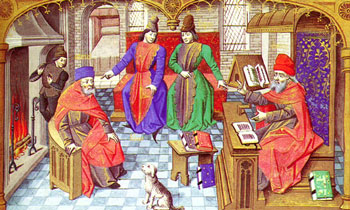 Calvinism widened the gap between morality and law.
The contents of the contract were not important 
“but performance of the contract as ‘commercial justice’ “.
LAW OFFICE
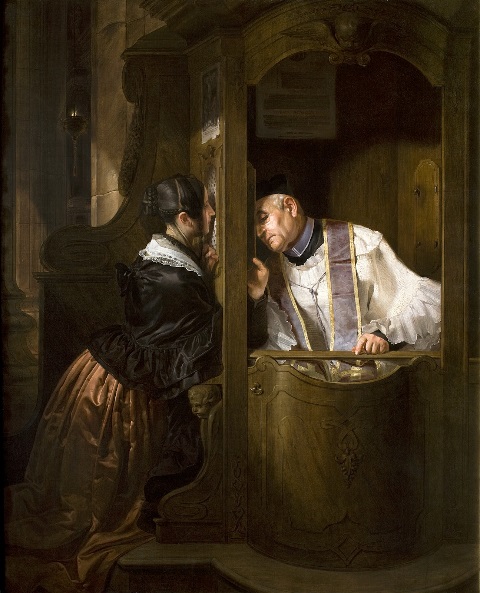 Isolation of the soul by eliminating private confession.
THE SCHOLASTICS:   FALL OF USURY PROHIBITION
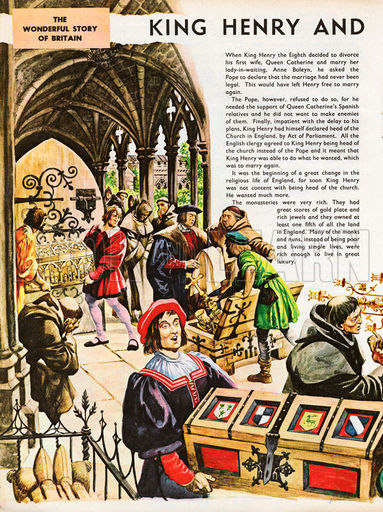 ECONOMIC RESULTS OF CALVINISM:
Church Land Seizures – serfs pushed off land
ENGLAND:  Invited rulers to seize church lands.
1536-53 English Tudors seize church lands.
GRASPING FOR PRIVILEGE
WHILE REJECTING
RESPONSIBILITY HAS 
BECOME THE HALLMARK
OF MODERN CAPITALISM.
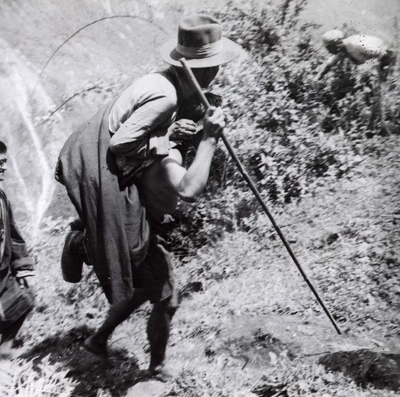 FRANCE:  French nobles seized monasteries of France.
Serfs were increasingly expelled without any means
of survival as lands were enclosed.

Nobles extended legal rights of ownership while
repudiating legal obligations.  

This has led to a theory of land ownership
without idea of the owner as steward or trustee.
THE SCHOLASTICS:   FALL OF USURY PROHIBITION
ENGLISH CALVINISM:  PURITANISM
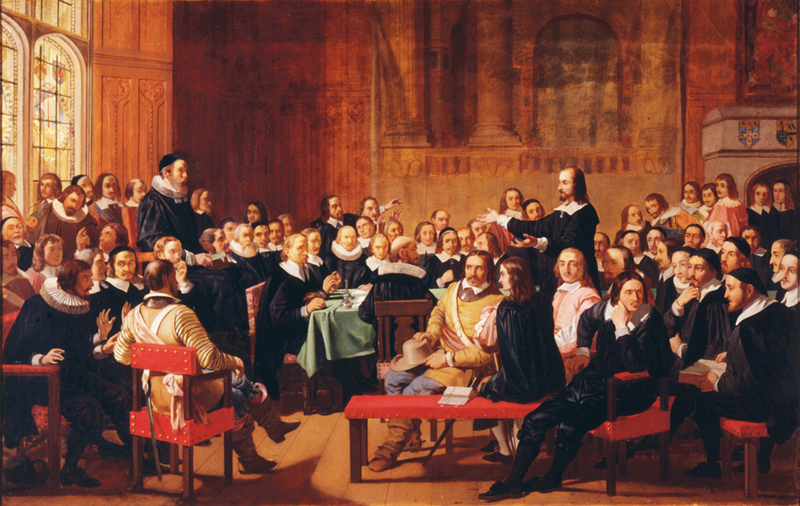 The English Calvinists were called Puritans.
They were encouraged by the City of London,
the merchants.
Local deposit and transfer bankers invested depositor’s funds
for the profit of the bank.   The international merchants
generated commercial credit by routine dealings
in foreign exchange.
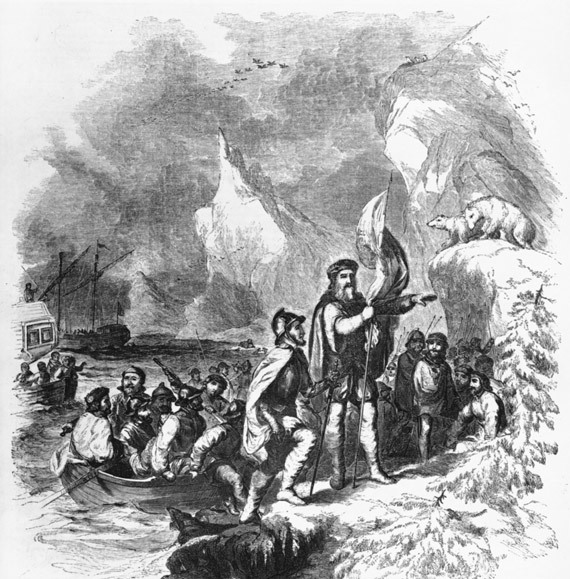 WORSHIPPING THE BIBLE
AS THE ABSOLUTE WORD
OF GOD…. REDUCES
CRITICAL THOUGHT,
LOGIC, 
REASON,
OBSERVATION.
The voyage made by the Venetian John Cabot
under the patent of Henry VII of England
was financed by Italian bankers
(the London-based Florentine company of the Bardi).
THE SCHOLASTICS:   FALL OF USURY PROHIBITION
MAX WEBER (1864 – 1920):  REFORMATION THEORIST
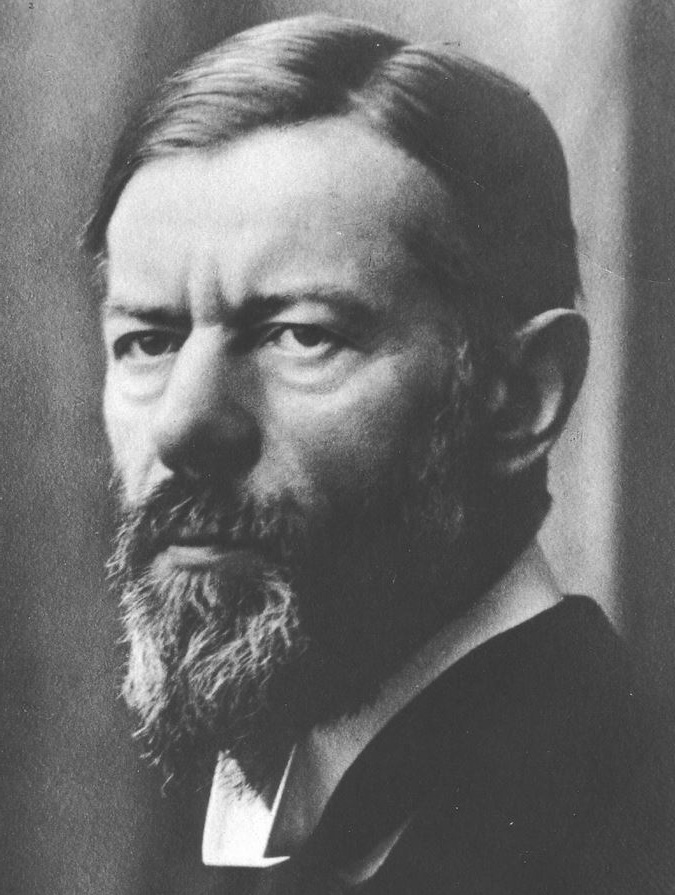 Weber’s "Protestant Ethic thesis“  -- capitalism in northern Europe
evolved when the Protestant (particularly Calvinist) ethic influenced
large numbers of people to develop their own enterprises and engage
in trade and the accumulation of wealth for investment.
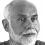 Author, Stephen Zarlenga
    Weber largely excluded the problem of usury by defining
modern capitalism as a benign rational industrial organization,
different from the pariah capitalism of war, government
contracts,  speculative promotions, etc.

     He did not live to see that the money power, in control 
around the world, is the essence of pariah capitalism.
THE SCHOLASTICS:   CHURCH’S LASTING CONTRIBUTION
PRESENTATION


5.   CHURCH’S LASTING CONTRIBUTION
THE SCHOLASTICS:   CHURCH’S LASTING CONTRIBUTION
The Church identified monetary and economic issues as profoundly moral issues.
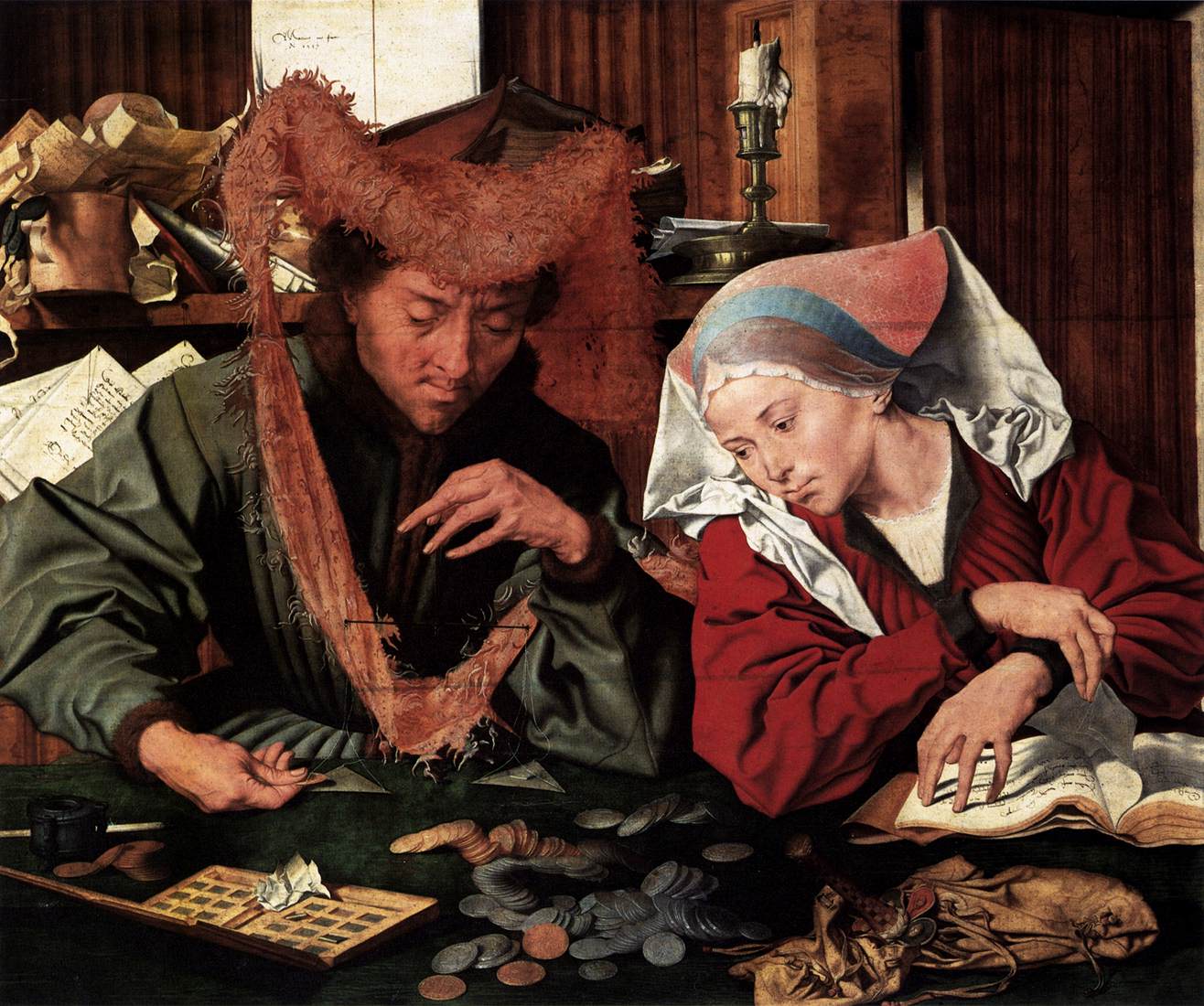 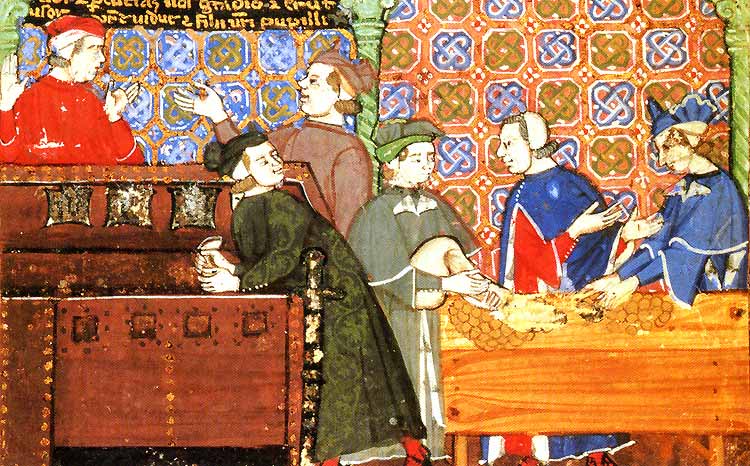 THE SCHOLASTICS:   CHURCH’S LASTING CONTRIBUTION
The Church’s greatest intellectual talent insisted on morally based business
structure and focused on the usury problem raised by Aristotle.
The Scholastics’ logic condemned usury.
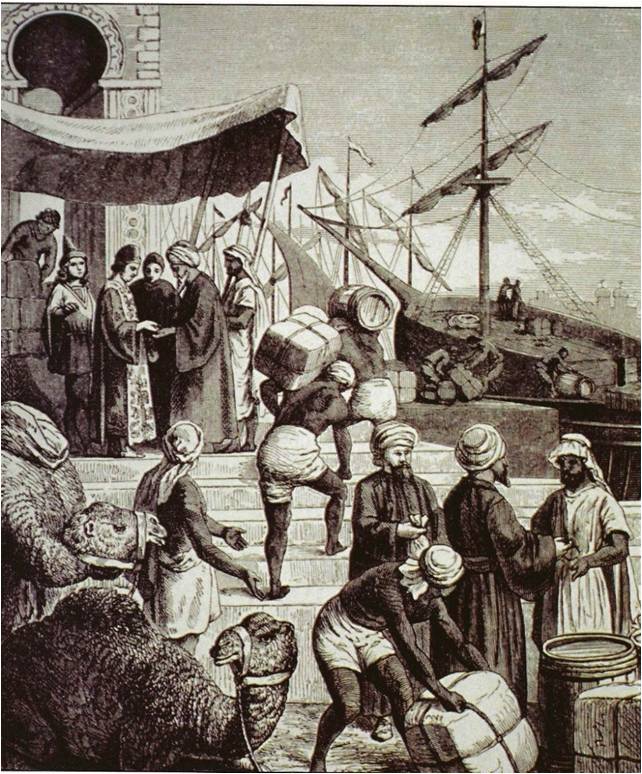 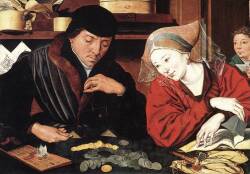 THE SCHOLASTICS:   SUMMARY
PRESENTATION


6.   SUMMARY
THE SCHOLASTICS:   SUMMARY
MISREPRESENTATION OF CHURCH TEACHING:   the complete ban of interest attributed to the church is not correct.

PROTESTANT POLICIES:

Luther adopted an over simplified, unworkable ban on usury.

Calvin elevated the Jews, the Chosen People, and deified Bible over reason and critical thinking.
       Usury was acceptable.
Both a complete ban on interest and a laissez-faire approach is not workable.
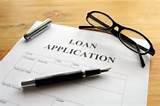 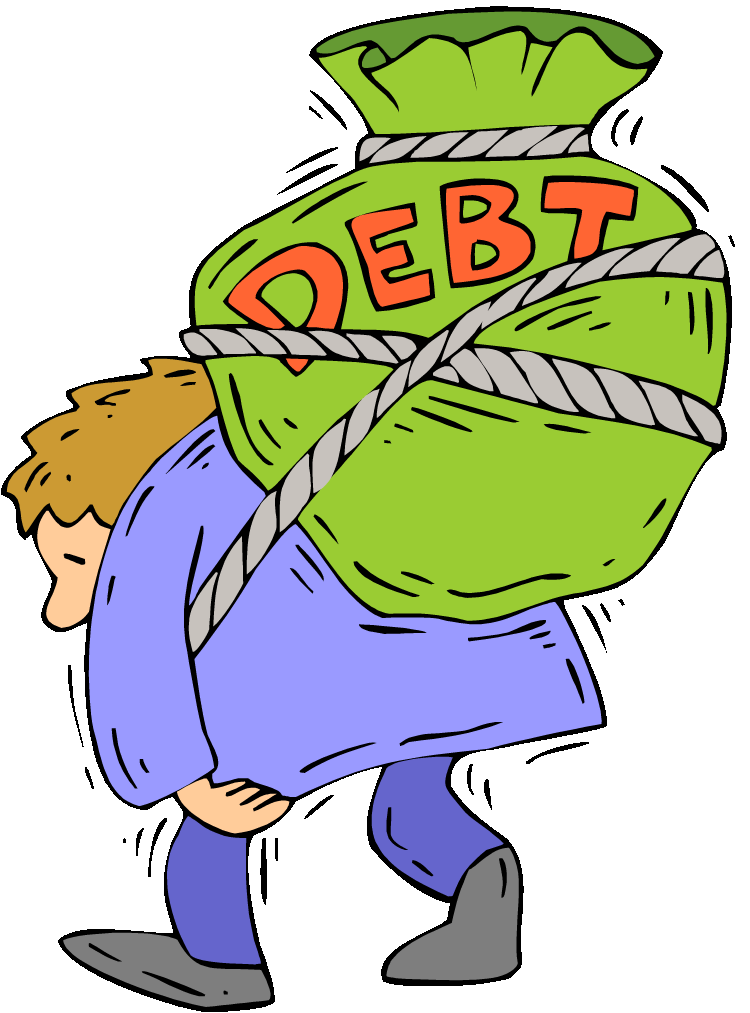 THE SCHOLASTICS:   SUMMARY
The Scholastics inability to understand the monetary importance of bank-created credits was a major oversight. 

Others, following the Scholastics, could not identify and limit the use of bank credits as money.
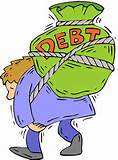 Understanding the monetary concepts is necessary to resolve the usury problem!
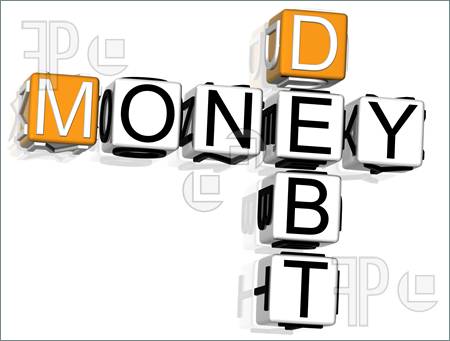 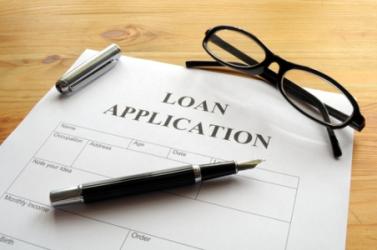 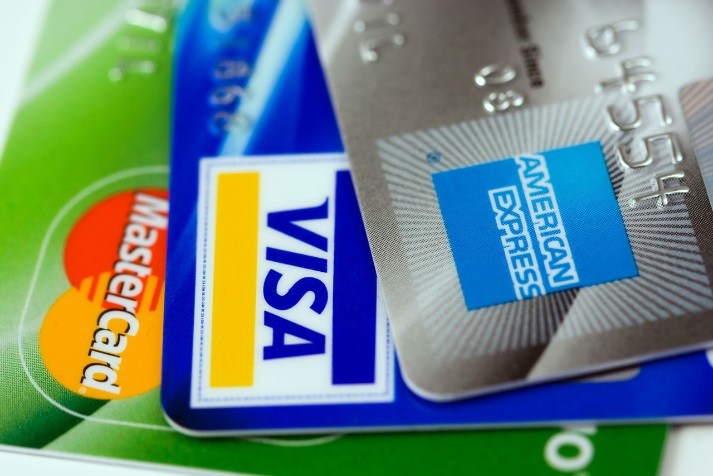 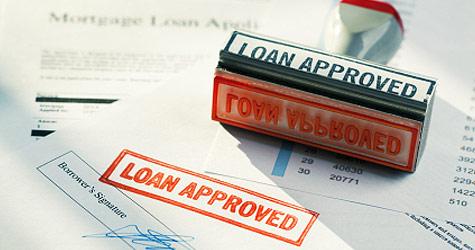 Q  &   A